স্বাগতম
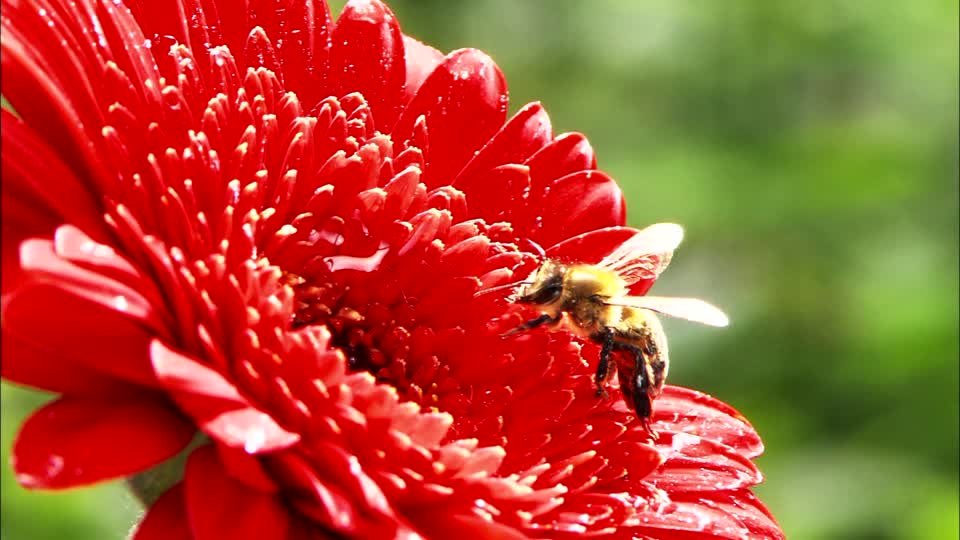 মোঃ শাহাদাৎ হোসেন মাসুদ
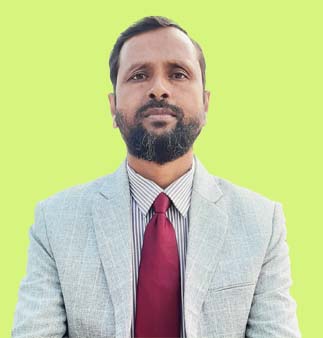 প্রভাষক, ভূগোল বিভাগ।
বালাতৈড় সিদ্দিক হোসেন কলেজ।
নিয়ামতপুর, নওগাঁ।
01718789156
raihan.mr61@gmail.com
পাঠ পরিচিতি
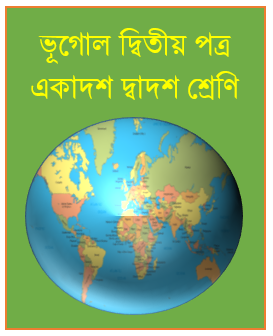 একাদশ শ্রেণি
ভূগোল প্রথম পত্র
অধ্যায়- দ্বিতীয়
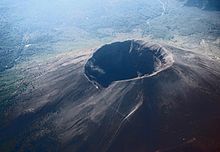 আজকের পাঠ 
ভঙ্গিল পর্বত
শিখন ফলঃ 
   
এই পাঠ শেষে শিক্ষার্থীরা-

        পর্বত কি তা বলতে পারবে। 

       ভঙ্গিল পর্বতের গঠন প্রক্রিয়া বর্ণনা করতে পারবে।
পর্বত
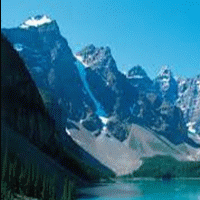 ভূ-পৃষ্ঠ থেকে অতি উচ্চ, সুবিস্তৃত এবং খাড়া ঢাল বিশিষ্ট শিলা স্তুপকে পর্বত বলে। পর্বত সাধারণত ৬০০ মিটারের অধিক উঁচু হয়ে থাকে।
একক কাজ
পর্বত বলতে কী বুঝ?
ভঙ্গিল পর্বত
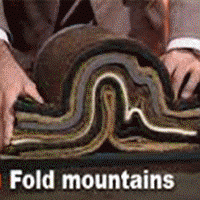 কোমল,নমনীয় শিলাস্তরে ভাঁজ পড়ে যে  পর্বতের সৃষ্টি হয় তাকে ভঙ্গিল পর্বত বা ভাঁজ পর্বত বলে। এটি জীবাশ্ম ও ভাঁজ বিশিষ্ট। যেমন হিমালয়, আল্পস, রকি।
ভঙ্গিল পর্বত যেভাবে উৎপত্তি হয়-


প্রথম পর্যায়: সমুদ্র খাতের উভয় দিক থেকে সংকোচনের ফলে নিম্ম অংশ অবনমিত হয় বা নিচে নেমে যায়।


দ্বিতীয় পর্যায় : ভূ পৃষ্ঠের অবতলীয় অংশে পলি জমা হয় এবং ধীরে ধীরে পলির ভারে নিচের দিকে নেমে ভূ অধঃ ভাজের সৃষ্টি হয় ।
ভঙ্গিল পর্বত যেভাবে উৎপত্তি হয়-
তৃতীয় পর্যায় : অবনমিত খাতের তলদেশ রূপান্তরিত শিলায় পরিনত হয় এবং আগ্নেয় শিলা পলির মধ্যে প্রবেশ করে।


চতুর্থ পর্যায়: এ পর্যায় নতুন সংকোচন জনিত চাপের ফলে পলিতে ভাজের সৃষ্টি হয়।


চুড়ান্ত পর্যায়: এ পর্যায় সংকোচন হ্রাস পায় এবং সম্পূর্ণ খাত উপরের দিকে উত্থিত হয়ে পর্বতমালা গঠন করে।
প্রথম পর্যায়:
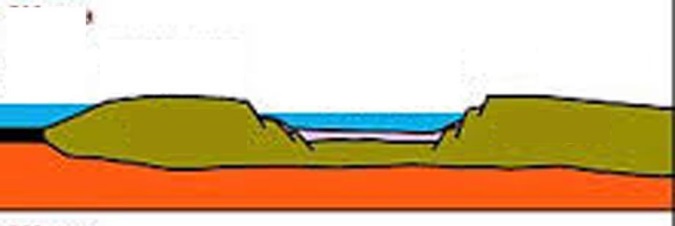 দ্বিতীয় পর্যায়:
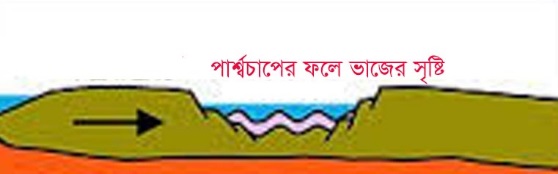 তৃতীয় পর্যায়
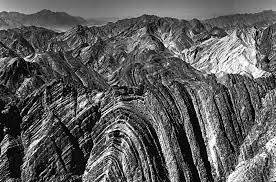 চতুর্থ ও চুড়ান্ত পর্যায়
ভঙ্গিল পর্বতের বৈশিষ্ট্য:

ভাঁজই ভঙ্গিল পর্বতের প্রধান বৈশিষ্ট্য। এ পর্বতে অনেক শৃঙ্গ থাকে।

নরম পাললিক শিলায় গঠিত এবং জীবাশ্ম বিশিষ্ট

এ পর্বতের শিলায় মাঝে মাঝে আগ্নেয় ও রূপান্তরিত শিলা দেখতে পাওয়া যায়।

পৃথিবীর দীর্ঘতম ও উচ্চতম পর্বতগুলো এ শ্রেনির।

দীর্ঘ চ্যুতিরেখা এ পর্বতে লক্ষ করা যায়।
জোড়ায় কাজ
ভঙ্গিল পর্বতের একটি করে বৈশিষ্ট লিখো।
মূল্যায়ন

1| †Kvb ce©‡Zi GKvwaK k„½ _v‡K?
K| Av‡Mœq ce©Z    L| ÿqRvZ ce©Z
M| fw½j ce©Z     N| j¨v‡Kvwj_ ce©Z

DËi: M| fw½j ce©Z|
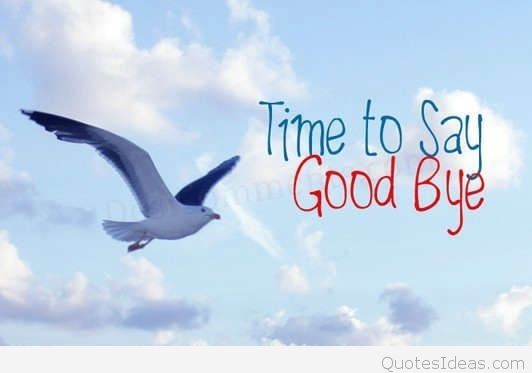 ধন্যবাদ